Мониторинг эффективности образовательной деятельности в методических объединениях
Критерии
•	Детские сетевые мероприятия, кол-во участий
•	Детские очные мероприятия, кол-во участий
•	Методическая деятельность, эффективность
•	Учительские сетевые мероприятия, кол-во участий
•	Учительские очные мероприятия, кол-во участий
•	Организация социализации учащихся, эффективность
•	Организация учебной деятельности, эффективность
•	Сайт
Самое продуктивное МО
Самые продуктивные педагоги
Первое место делят:
Ляшовская М.В., Половинкина Е.А., Липко Н.П.

На втором месте:
 Пузанова Е.А., Шустова Д.Г., Захарова И.В., Кучерявая Л.Г.

Третье место делят:
Попкова Н.Б., Малышева Е.А., Безгин С.В., Изотина Е.А., Контарева И.С., Пятрайтите И.Г., Кухтина А.Л., Гончарова Ю.И.
Эффективность деятельности по направлениям
Эффективность деятельности МО классных руководителей
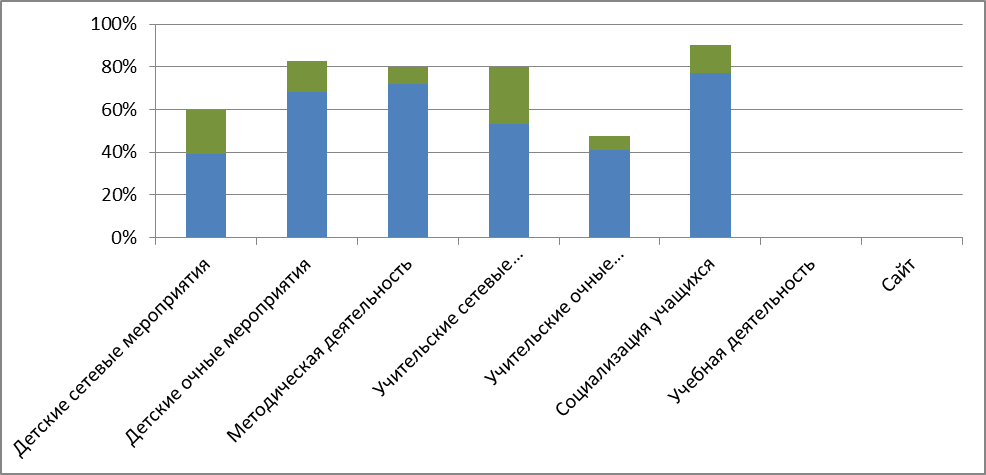 Эффективность деятельности МО воспитателей
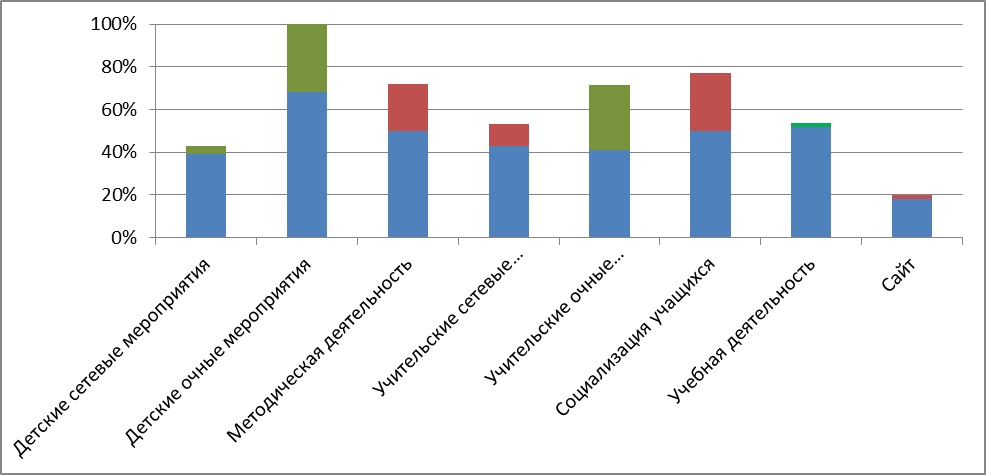 Эффективность деятельности МО учителей начальных классов
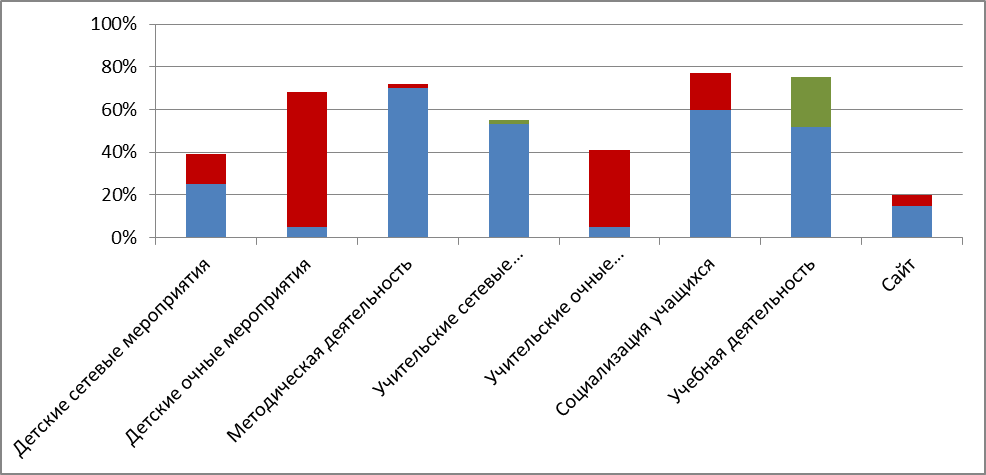 Эффективность деятельности МО учителей старших классов
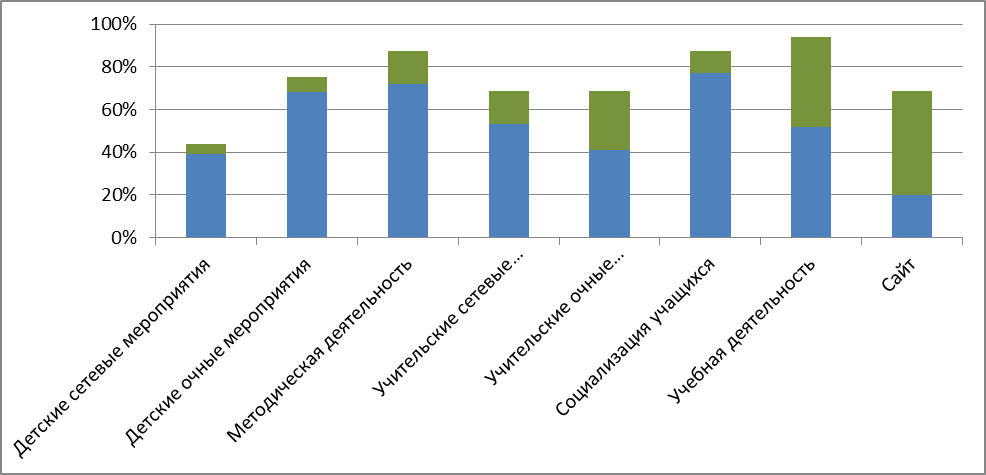 Эффективность деятельности МО учителей инд. обучения
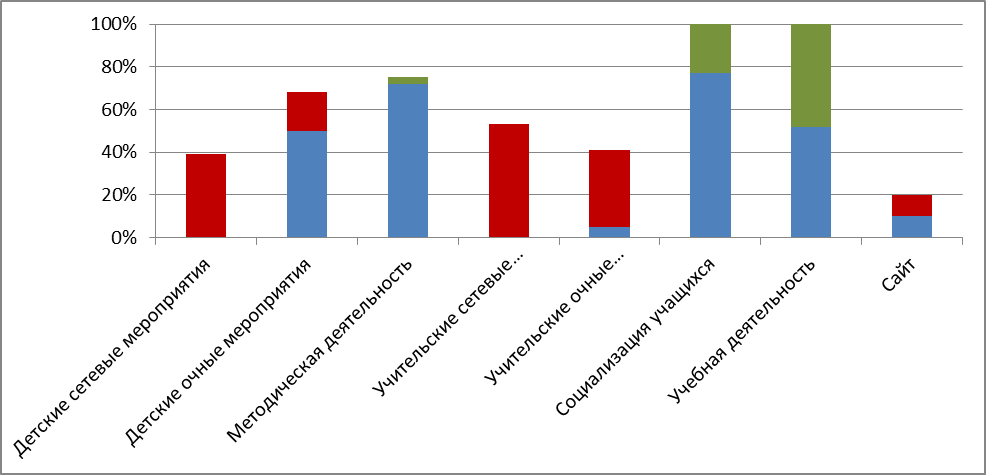